Roon
x
QNAP
給您一流 Hi-Fi 數位音樂串流體驗
發燒友照過來
深入解析 Roon x QNAP NAS
Roon + QNAP NAS 打造家庭音樂廳
Roon 簡介
挑選合適的 Roon Core
將音樂輸出至家中播放器
Roon x QNAP 環境架設指南
使用 Roon 打造多房串流環境
成功案例分享
身為音樂愛好者...
我是專業音樂玩家，我有以下需求...
1
我有大量的數位音樂收藏，包含眾多高音質無損格式的音樂檔案，希望有充足的儲存空間能存放這些檔案
2
我想要簡易的音樂分類管理，讓我能快速的找到音樂檔案
3
我想要跨裝置分享及播放我珍藏的音樂
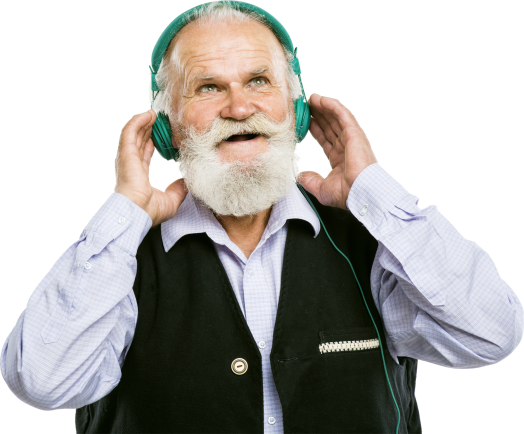 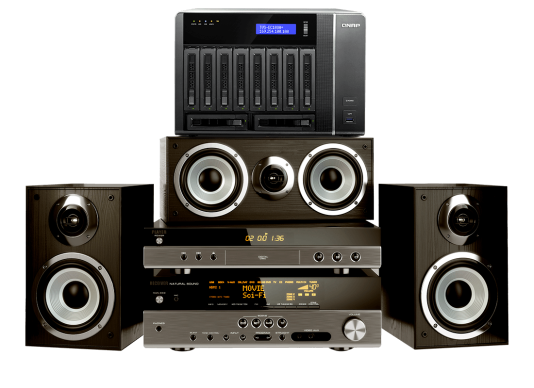 [Speaker Notes: Bridge: 呼應三個問題的痛點]
完美的音樂管理方案需要
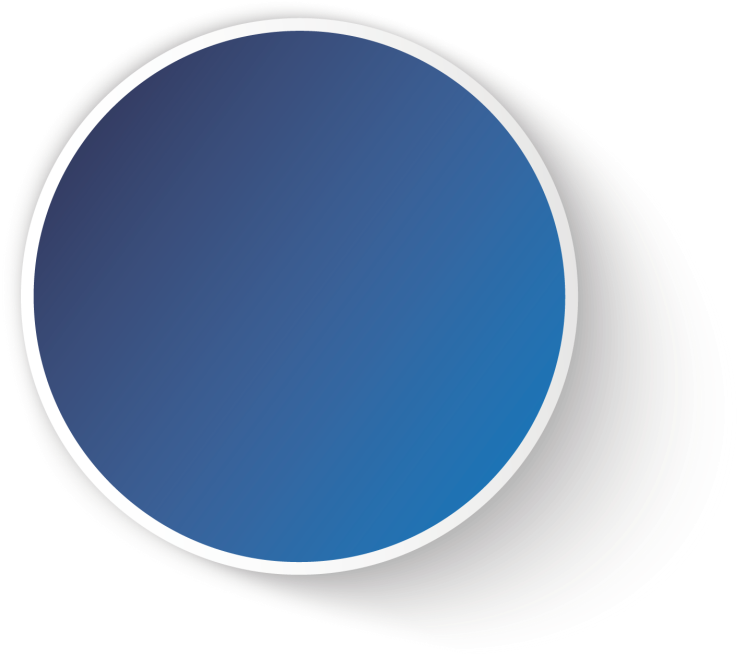 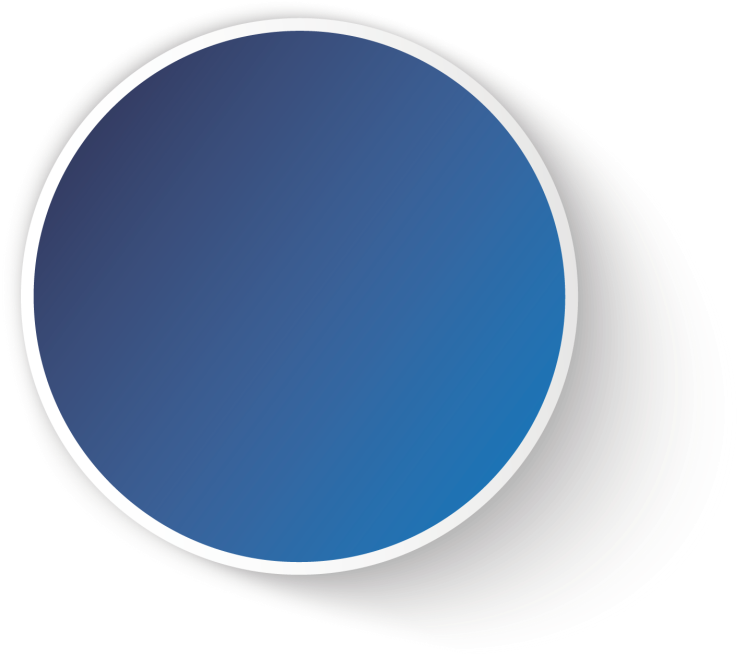 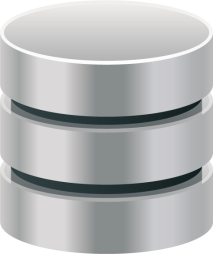 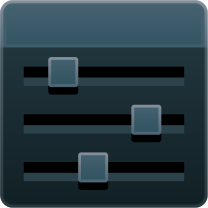 便捷管理
優質儲存
最佳組合打通音樂串流任督二脈
Roon x QNAP NAS
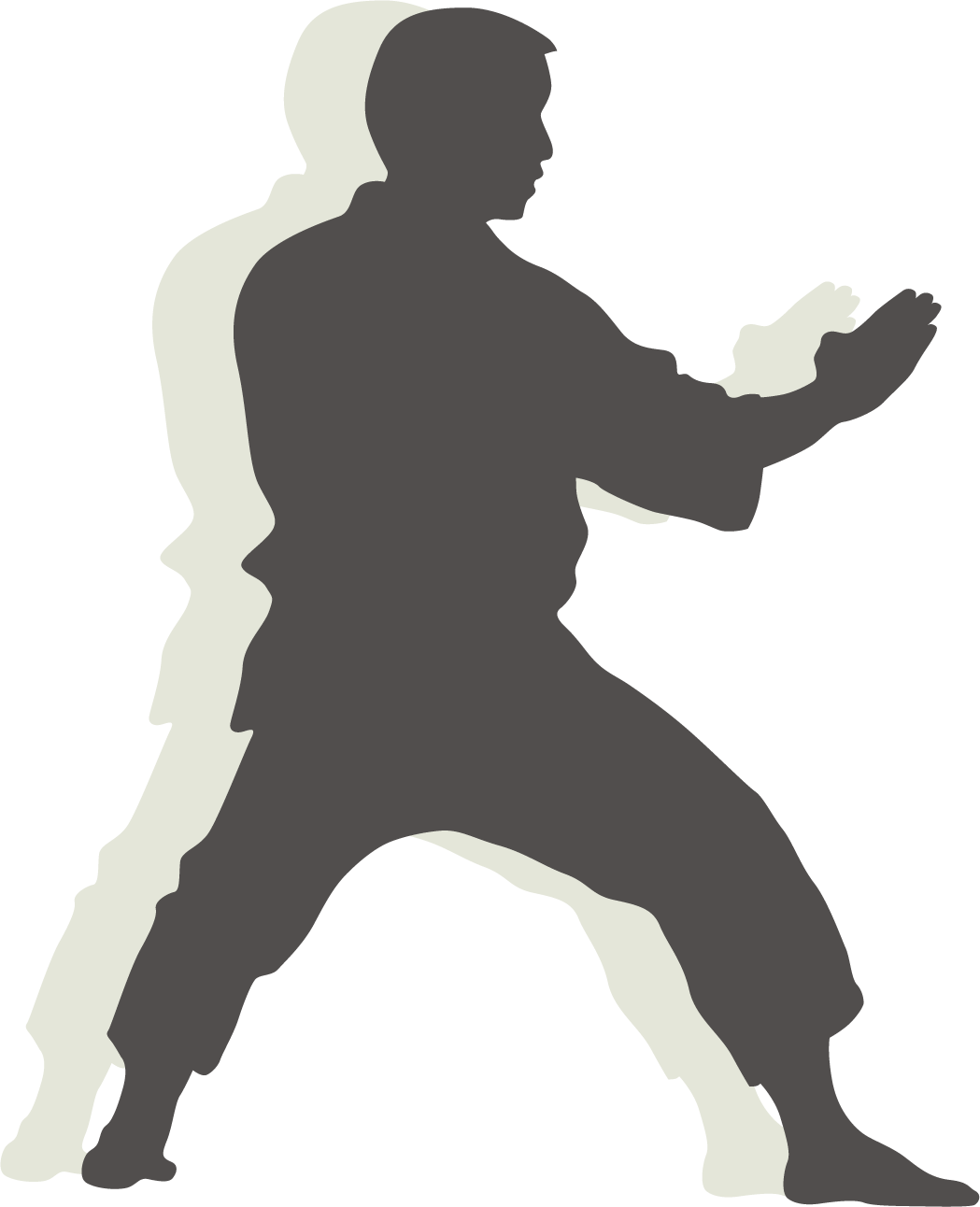 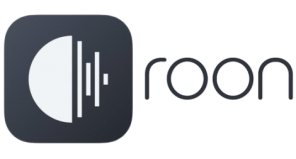 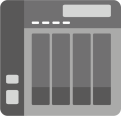 專業音樂管理
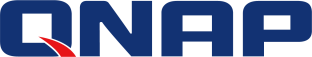 可靠高效儲存
Roon 簡介
數位化音樂的挑戰
精美的作品輯
嗯…
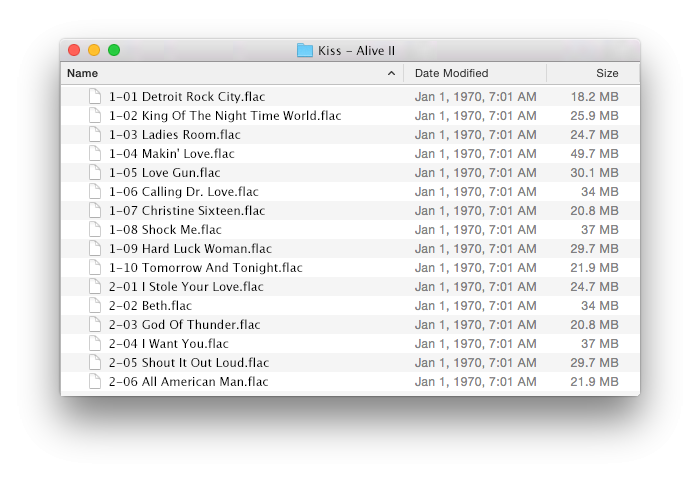 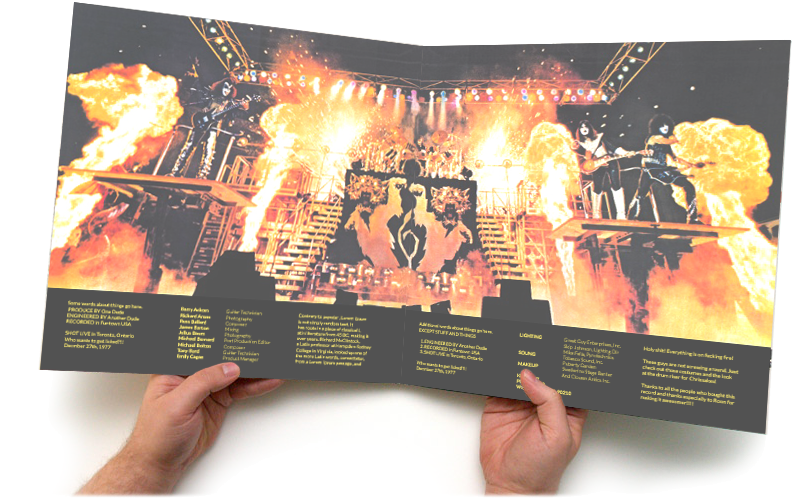 視窗與資料夾無法延續美好的音樂體驗
而 Roon 幫您...
把平淡的資料庫
化為精美的音樂雜誌
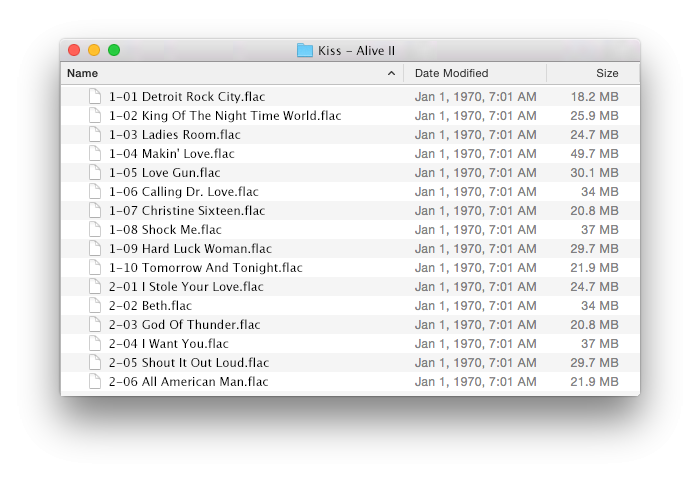 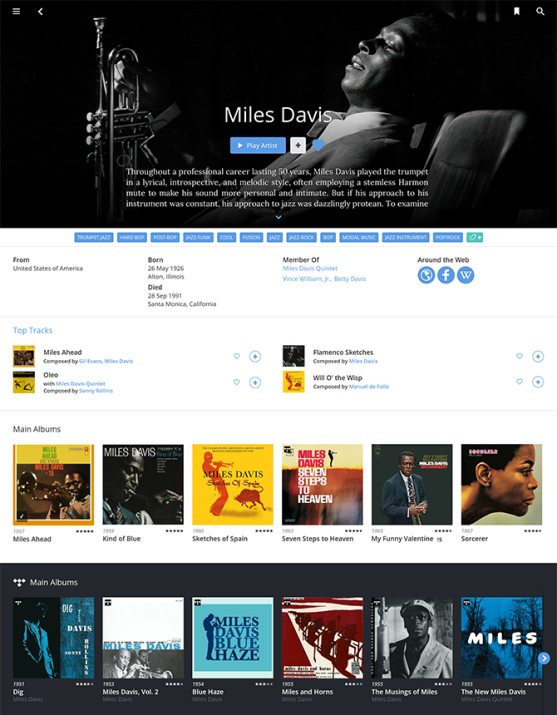 >
讓Roon作為音樂導聆，為您擴闊音樂視野
Roon -  專為音樂收藏家打造的播放器
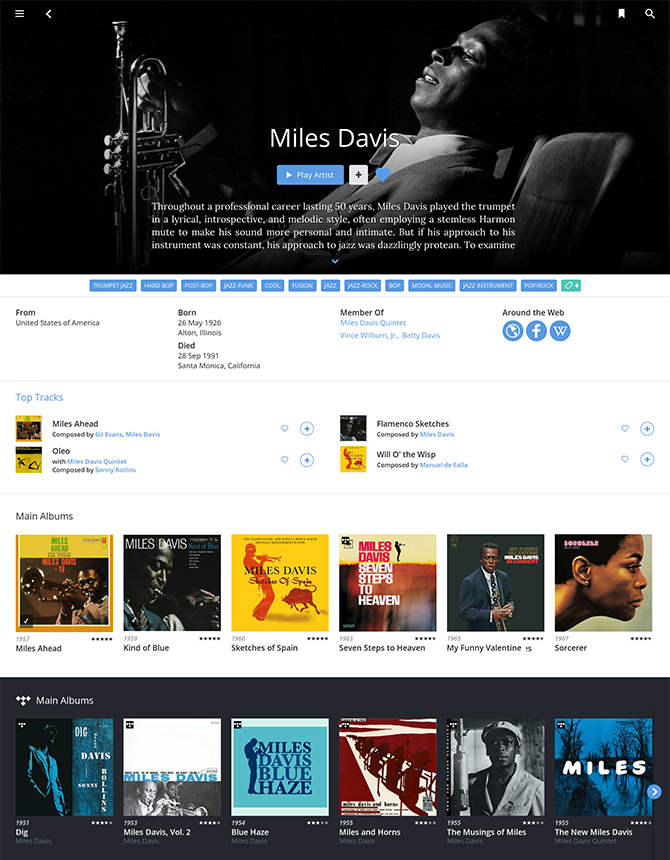 1
1 整合豪華線上資料庫
專輯介紹、藝術家生平、演唱會資訊一覽
2
2 輕鬆點播
按曲風、版本、排行榜等資訊，迅速點播
3
3 多房串流
高音質、多種檔案類型、自訂群組串流
[Speaker Notes: 快速找到音樂
多房串流
整合線上資料庫 - 作曲家演奏家專輯演唱會
Roon 每個歌手以至每張專輯，都會有詳細介紹，而專輯內又有相關歌手甚至相關專輯之連結，可以讓用家即時繼續「延伸聆聽」，從而擴闊音樂視野。另外，Roon 也會將 Roon Core 共享音樂伺服器的音樂專輯歌手作分類，用家也可從中掌握歌手的音樂風格。]
Roon  運作架構
操控 (Roon Control)
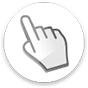 電腦、手機、平板
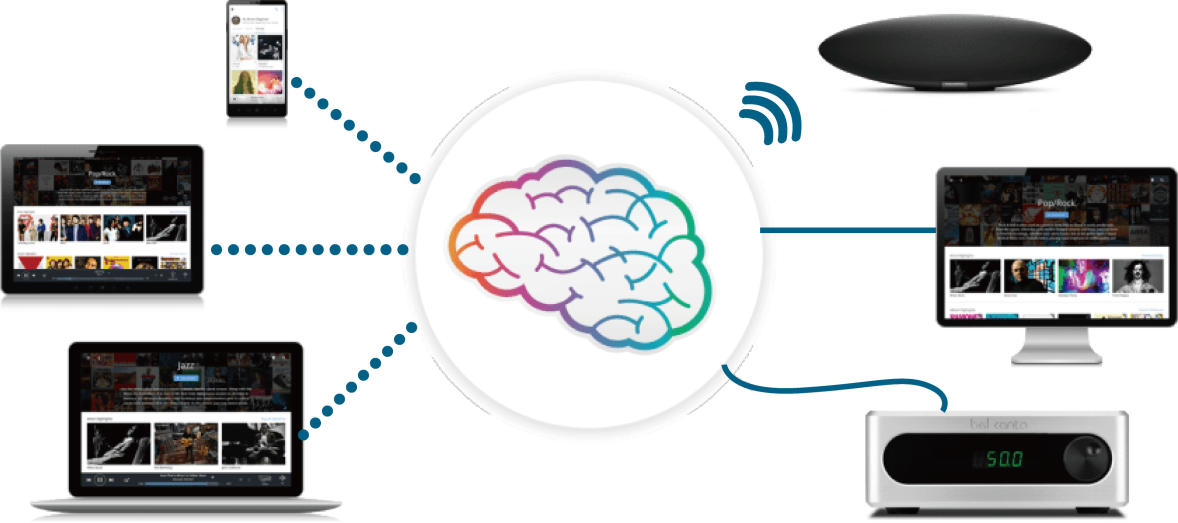 使用應用程式瀏覽與控制
共享伺服器 (Roon Core)
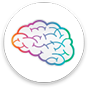 電腦、NAS
整合個人與線上音樂資料庫的中樞
播放裝置 (Roon Output)
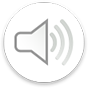 網路音樂播放器、Roon認證裝置
串流音樂至多媒體設備
挑選合適的 Roon Core
Roon Core (共享伺服器)基本需求
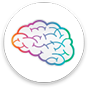 管理來自儲存裝置、Tidal 串流平台及 Dropbox 雲端硬碟等音樂資料，將Roon線上音樂資料庫整合為完整個人收藏
A
B
C
妥善的資料備份機制
高效能運算
大量儲存空間
理想的硬體特性
高速運算能力 TS-1277 音樂收藏家首選
SSD快取
加倍優化高音質輸出
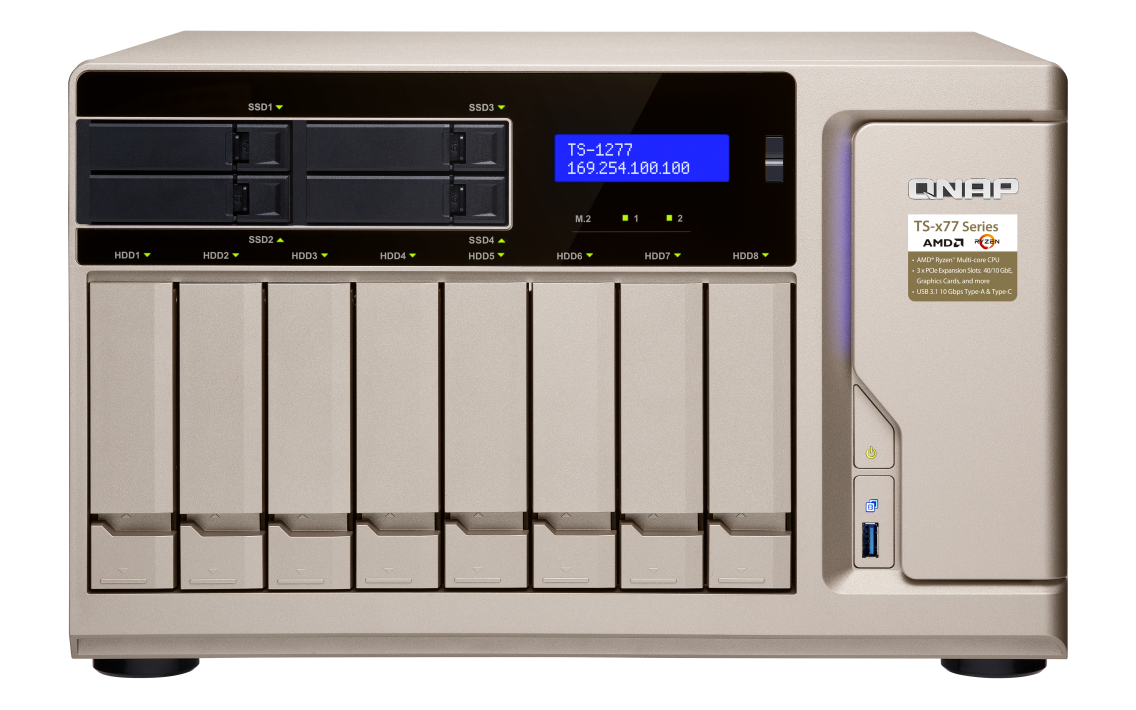 SSD
SSD 安裝 Roon 共享伺服器高效能處理核心運算
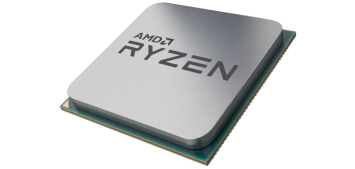 HDD
HDD*8, RAID 5
儲存兼備份海量音樂資料庫
CPU: AMD Ryzen™ 5 1600 六核心 12 執行緒 3.2 GHz 處理器 (Turbo Core 3.6 GHz)
QNAP NAS 做到確實的資料保障
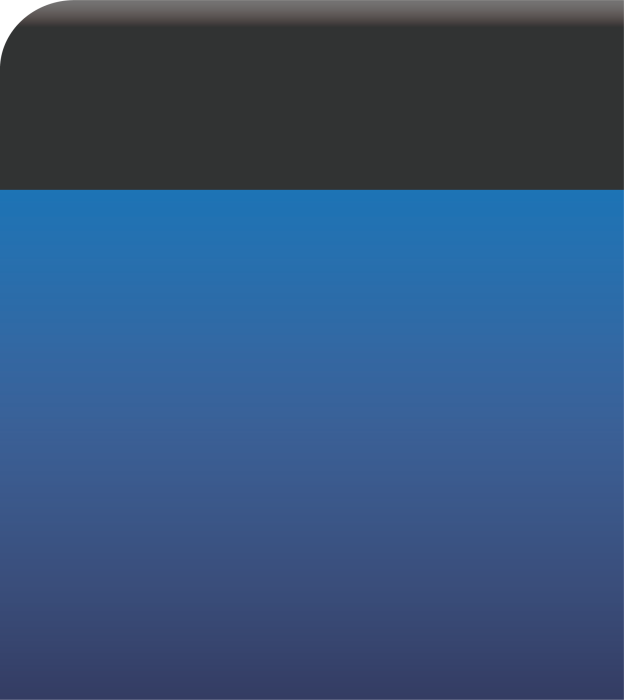 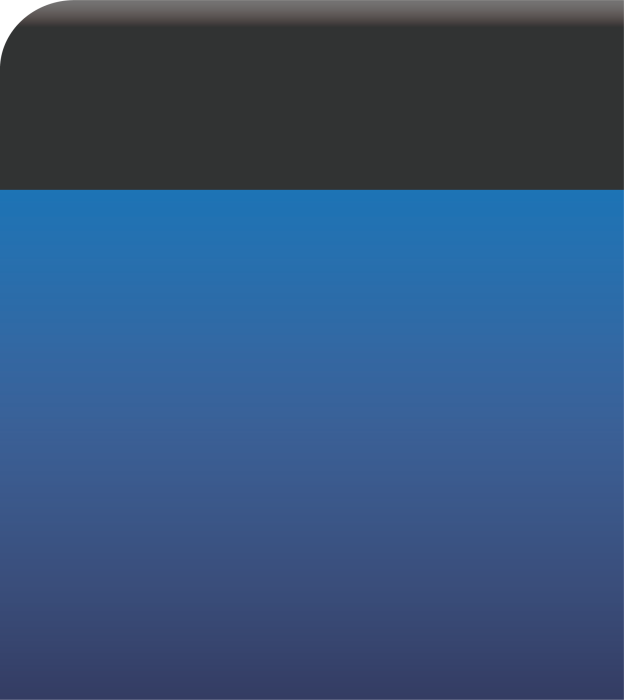 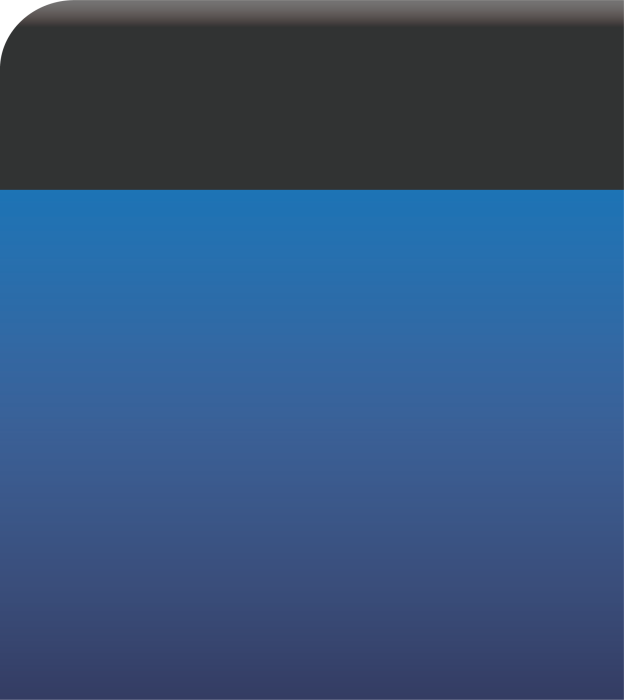 RAID 安全保護
資料備份
快照技術
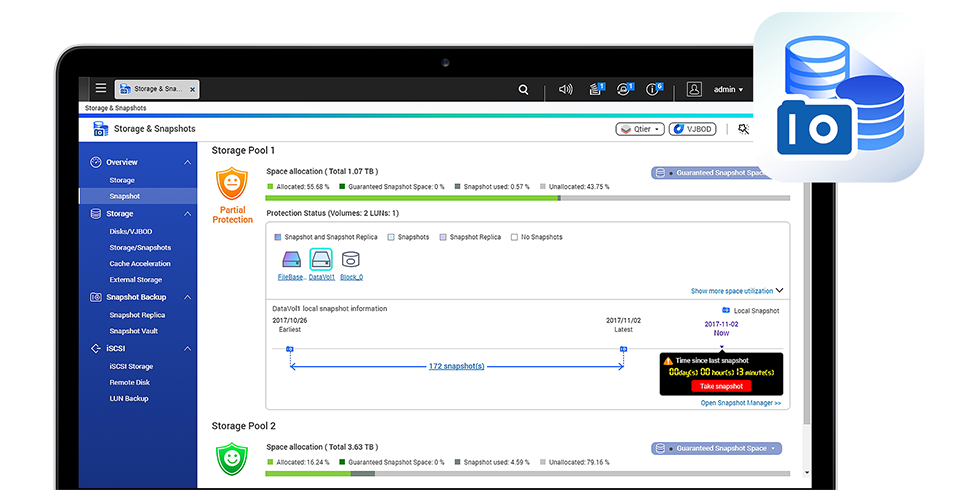 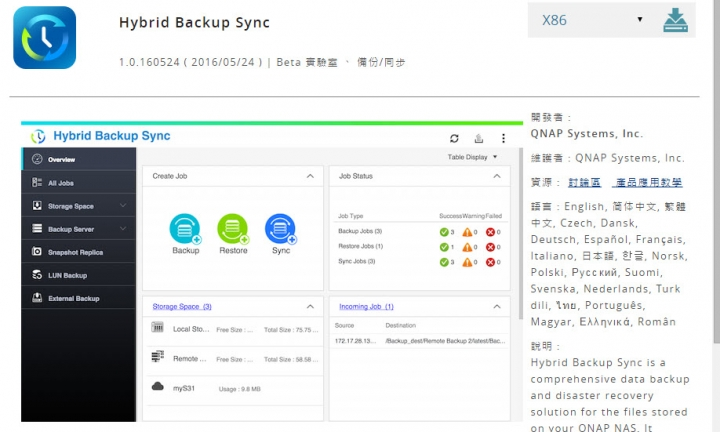 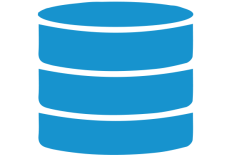 RAID1/RAID5 任一
    個硬碟故障，資料都在
 更新硬碟後自動恢復
    資料
雲端、異機、異地皆
    可備份
 傳輸加密資安保障
自動排程
 彈性版本復原
[Speaker Notes: 安全性: RAID災難備援: HBS + Snapshot]
絕佳的 Roon Core 選擇 - QNAP NAS
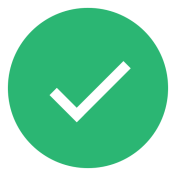 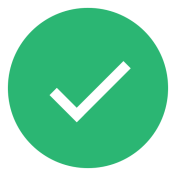 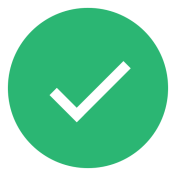 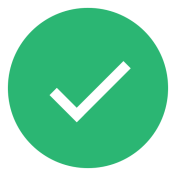 將音樂輸出至家中播放器
Roon Control (操控裝置) 支援各類平台
下載應用程式後即可與共享伺服器連線，享受高品質的音樂體驗
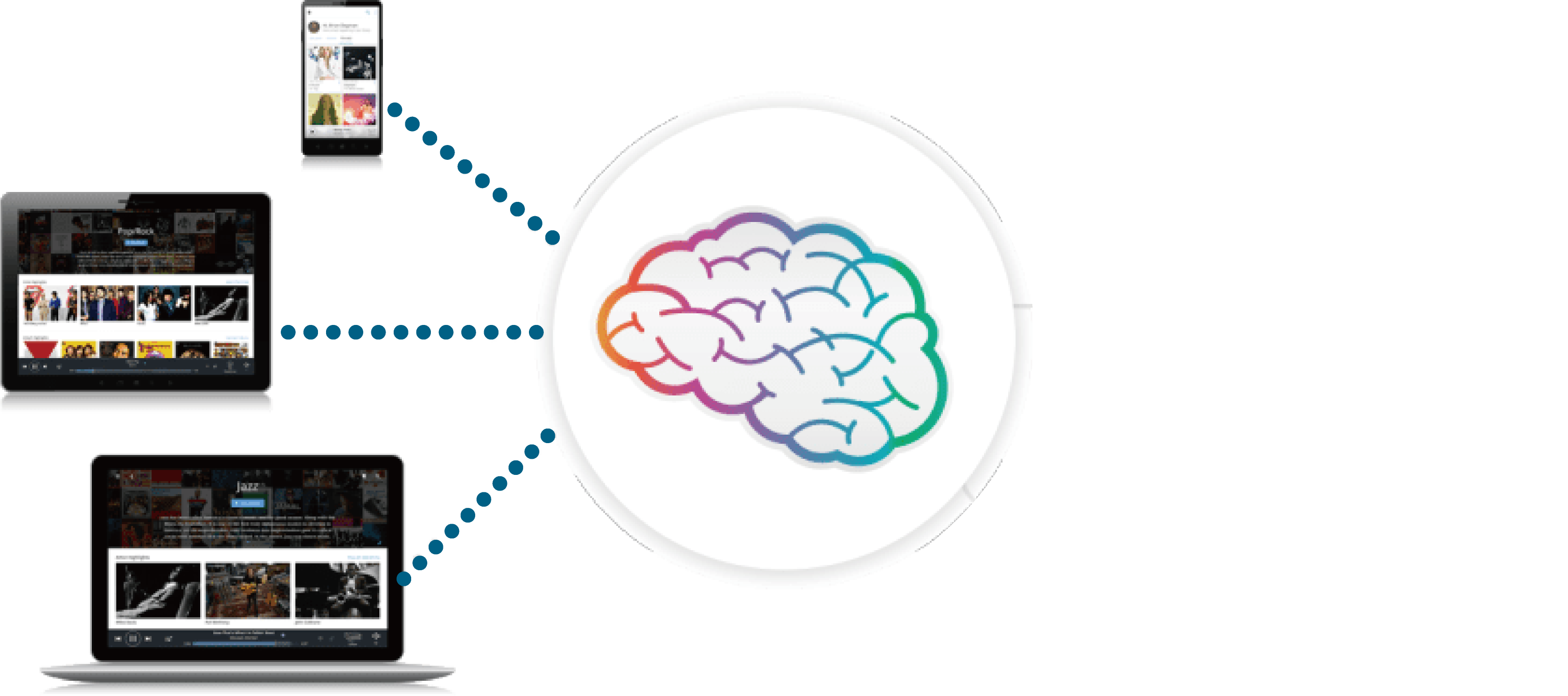 Android
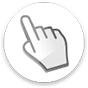 iOS
Mac / Windows
Roon Outputs (輸出裝置) 輕鬆實現多房播放
將音樂輸出至相同網路環境下的各類播放器，讓音樂遍佈室內各角落。
Mac / Windows
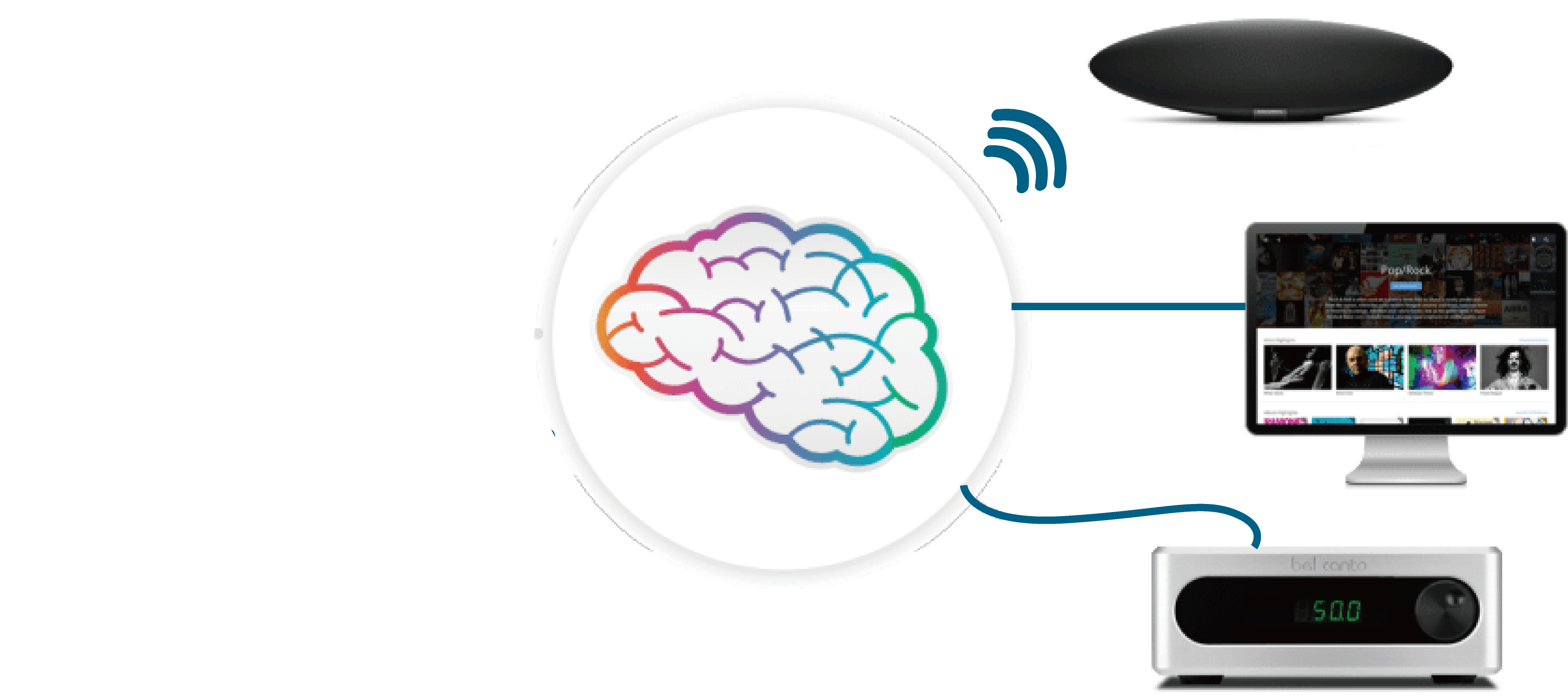 網路播放器AirPlay, Squeezebox, Meridian
Roon Ready 設備
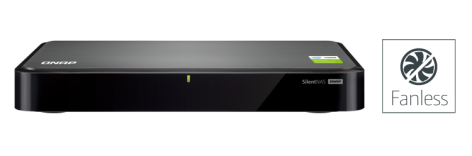 四核心無風扇靜音 NAS HS-251+
Roon  x  QNAP NAS環境架設指南
匯入音樂檔案至QNAP NAS
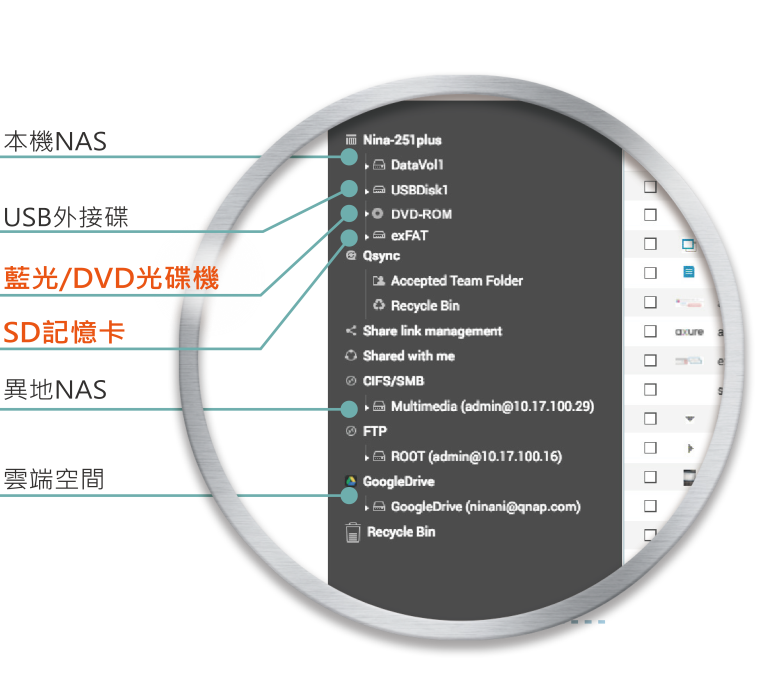 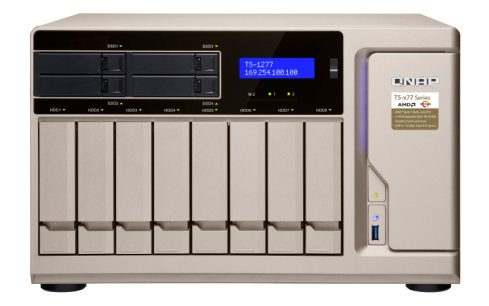 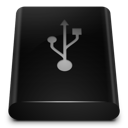 欲從exFAT外接裝置匯入檔案至NAS中，請至License Store購買exFAT憑證
在 QNAP NAS 上 安裝 Roon 核心
建立SSD儲存池與磁碟區
建立核心資料夾
安裝Roon Server
於”儲存與快照總管”
建立儲存池與磁碟區
於”檔案總管”
建立共用資料夾
於”App Center”安裝
”Roon Server”
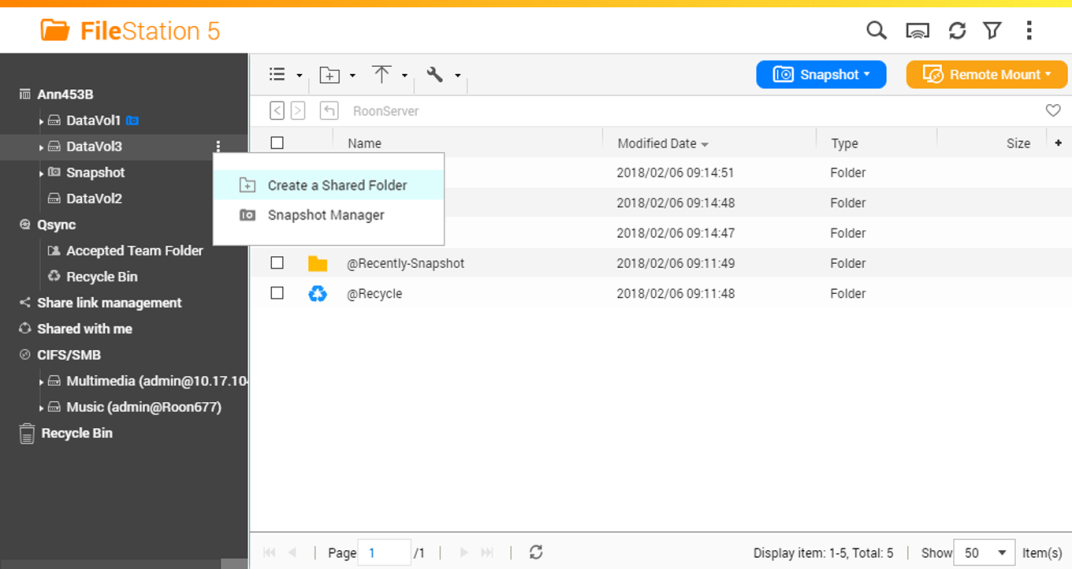 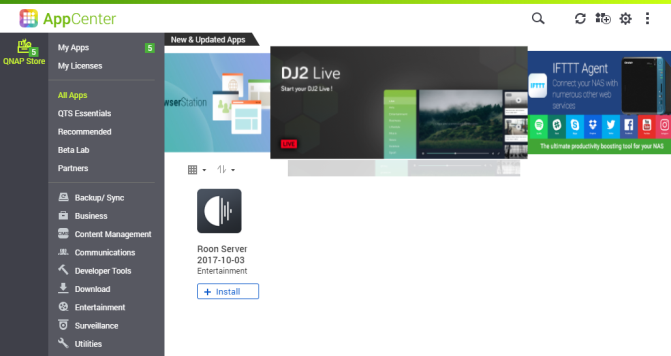 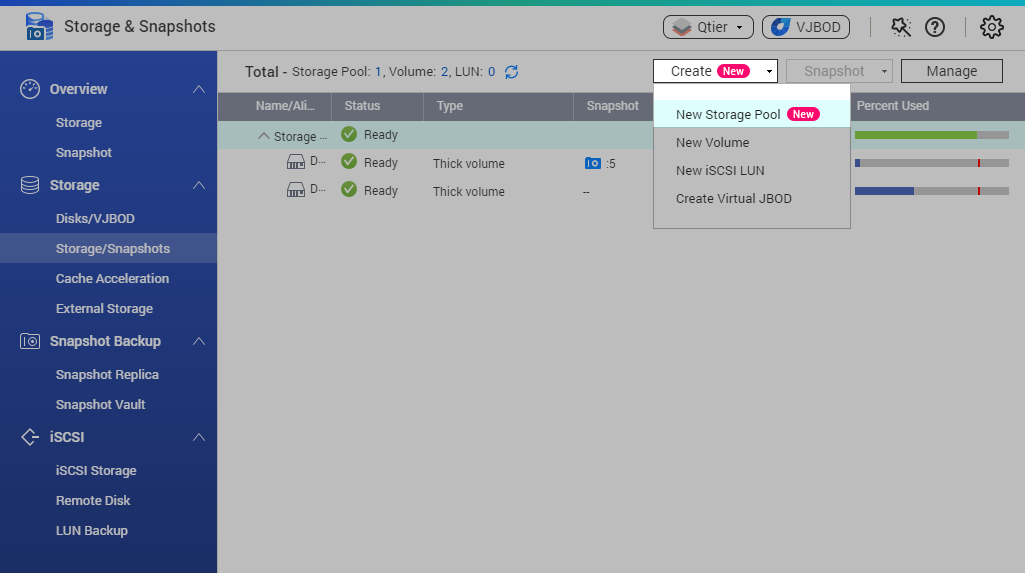 建立於SSD 磁碟區內
命名為”RoonServer”
建立於SSD 磁碟區內
安裝於SSD 磁碟區
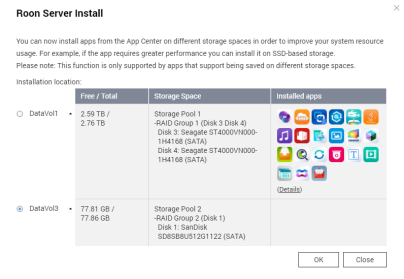 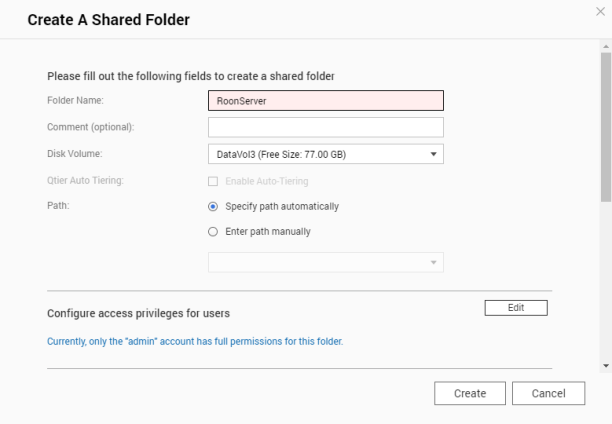 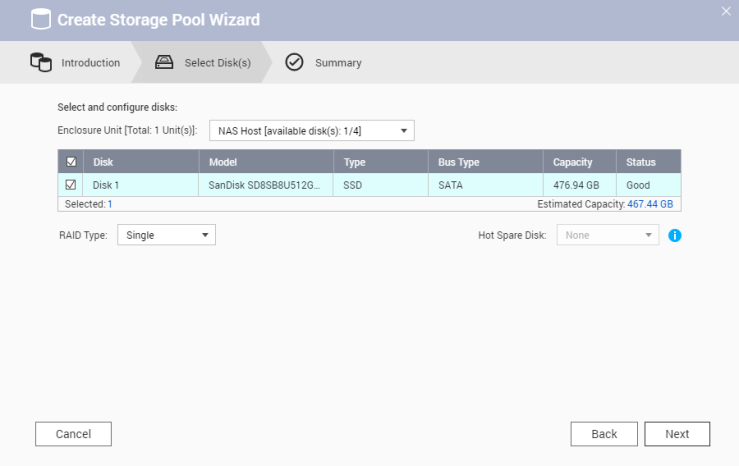 使用 Roon App 將音樂匯入 Roon 核心
開啟Roon (PC/Mac/Android/iOS)
匯入音樂
設定輸出裝置
選擇核心
從HDD 匯入音樂
啟用輸出裝置
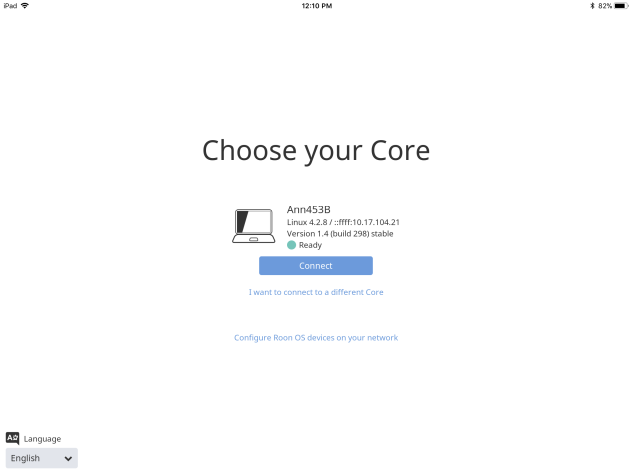 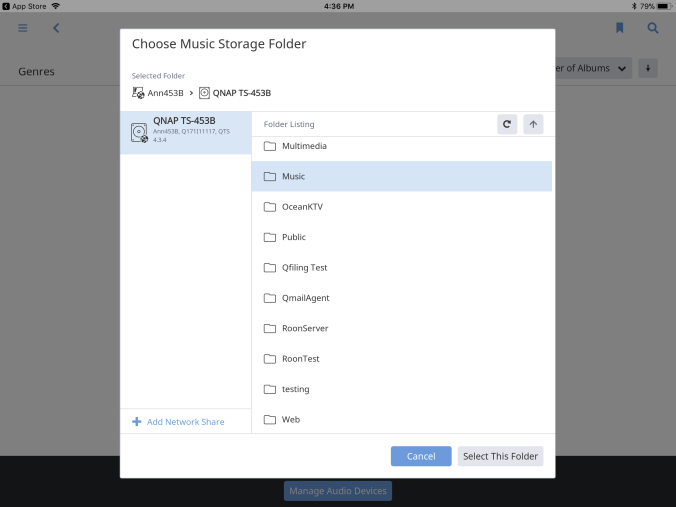 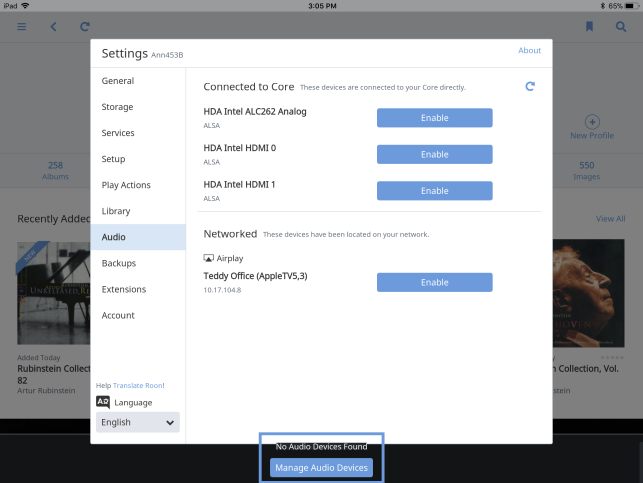 欲搬移超過32GB之單一檔案至NAS中，請至License Store購買exFAT憑證
整合豪華線上音樂資料庫
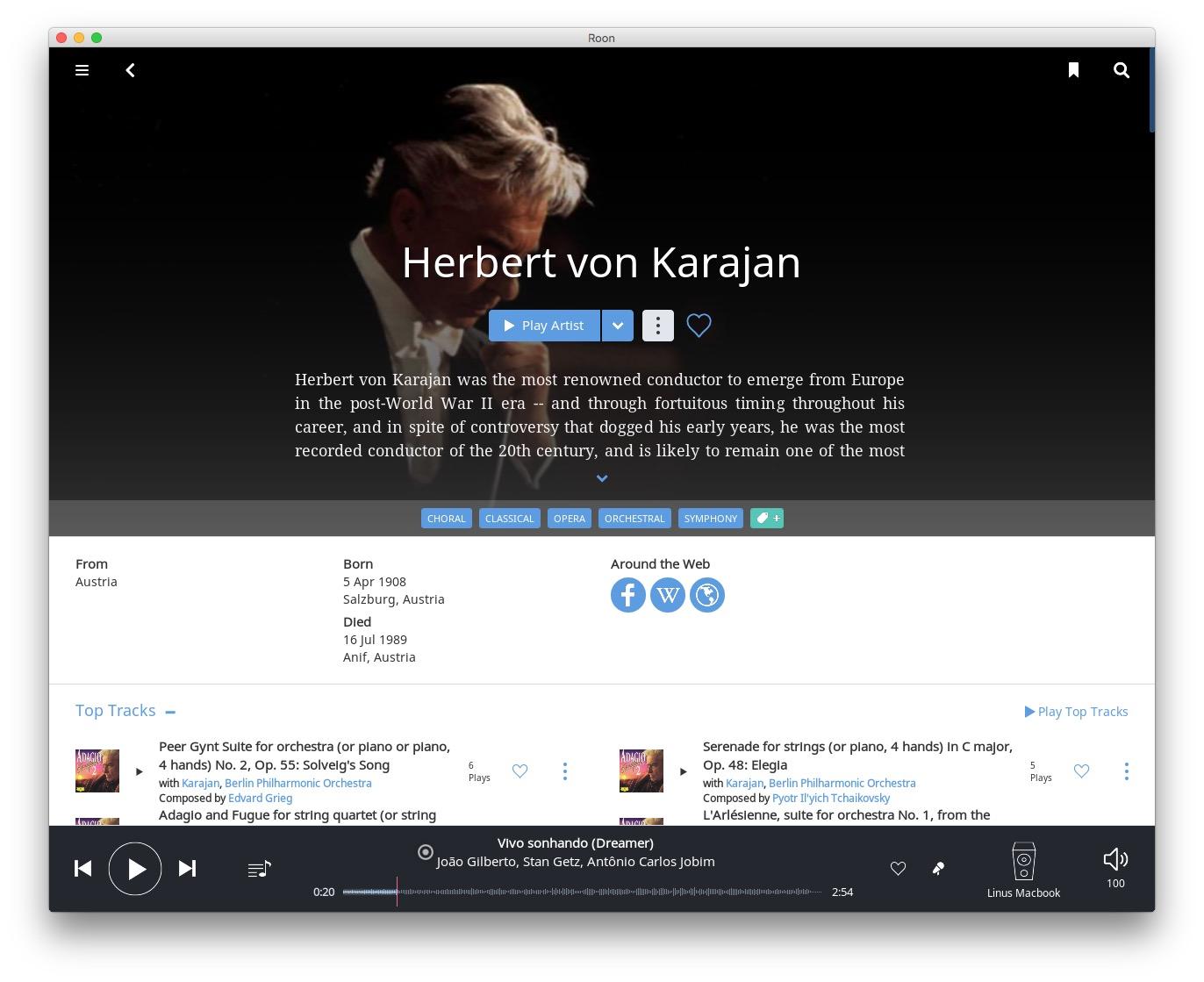 作曲家生平介紹
社群、維基百科
排行榜點播
智慧搜尋，彈指播放
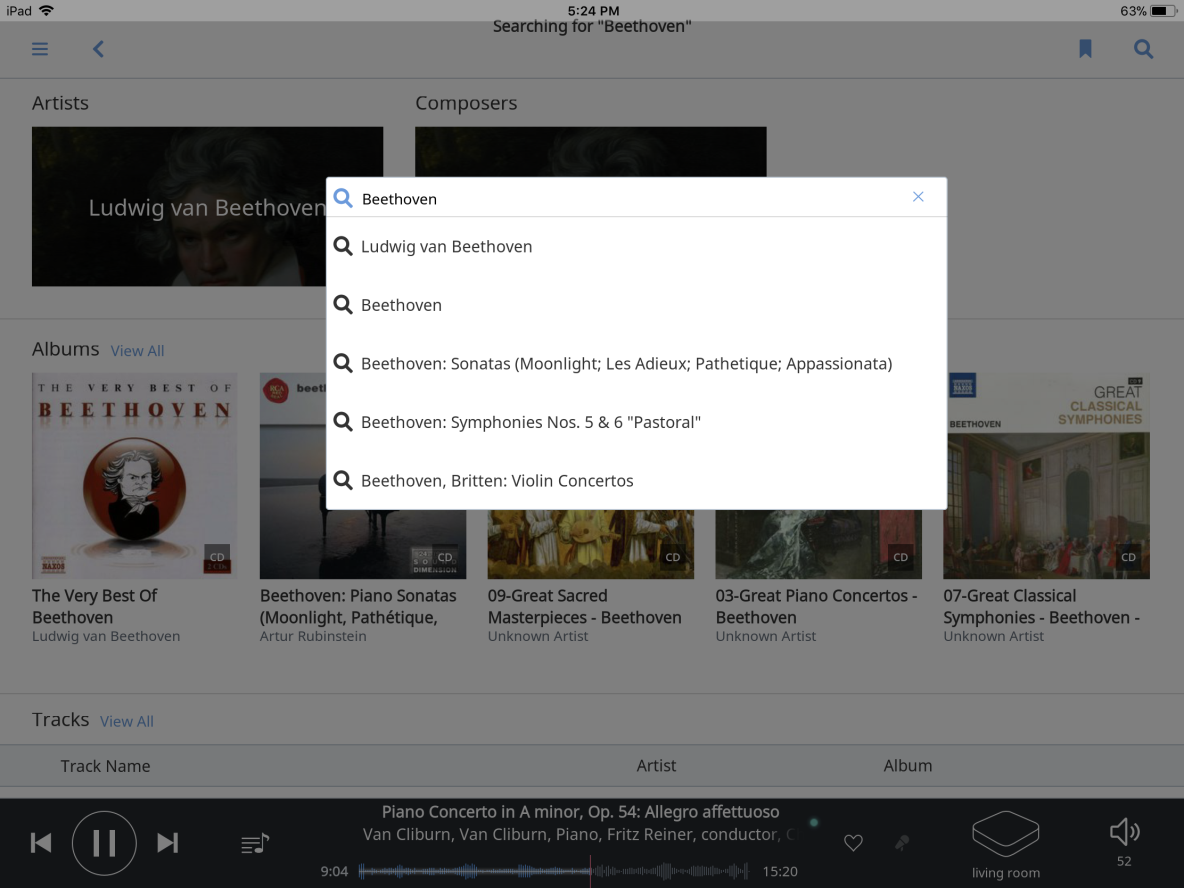 簡潔搜尋
隨選隨播
智能推薦
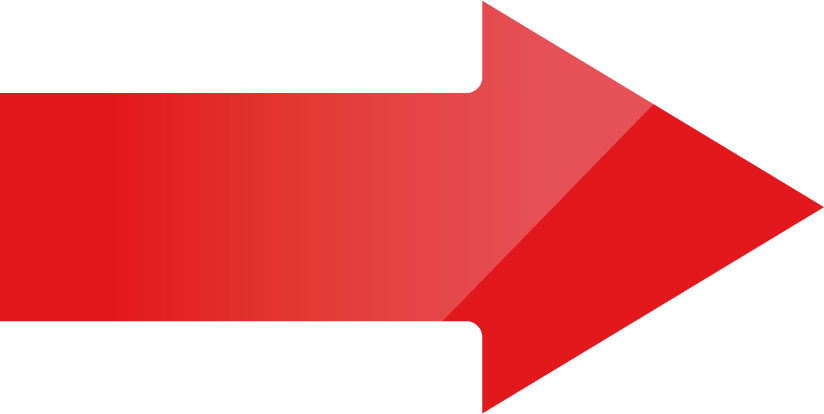 以及更多驚艷功能
待您親自賞玩
多房串流，讓音樂充滿每個角落
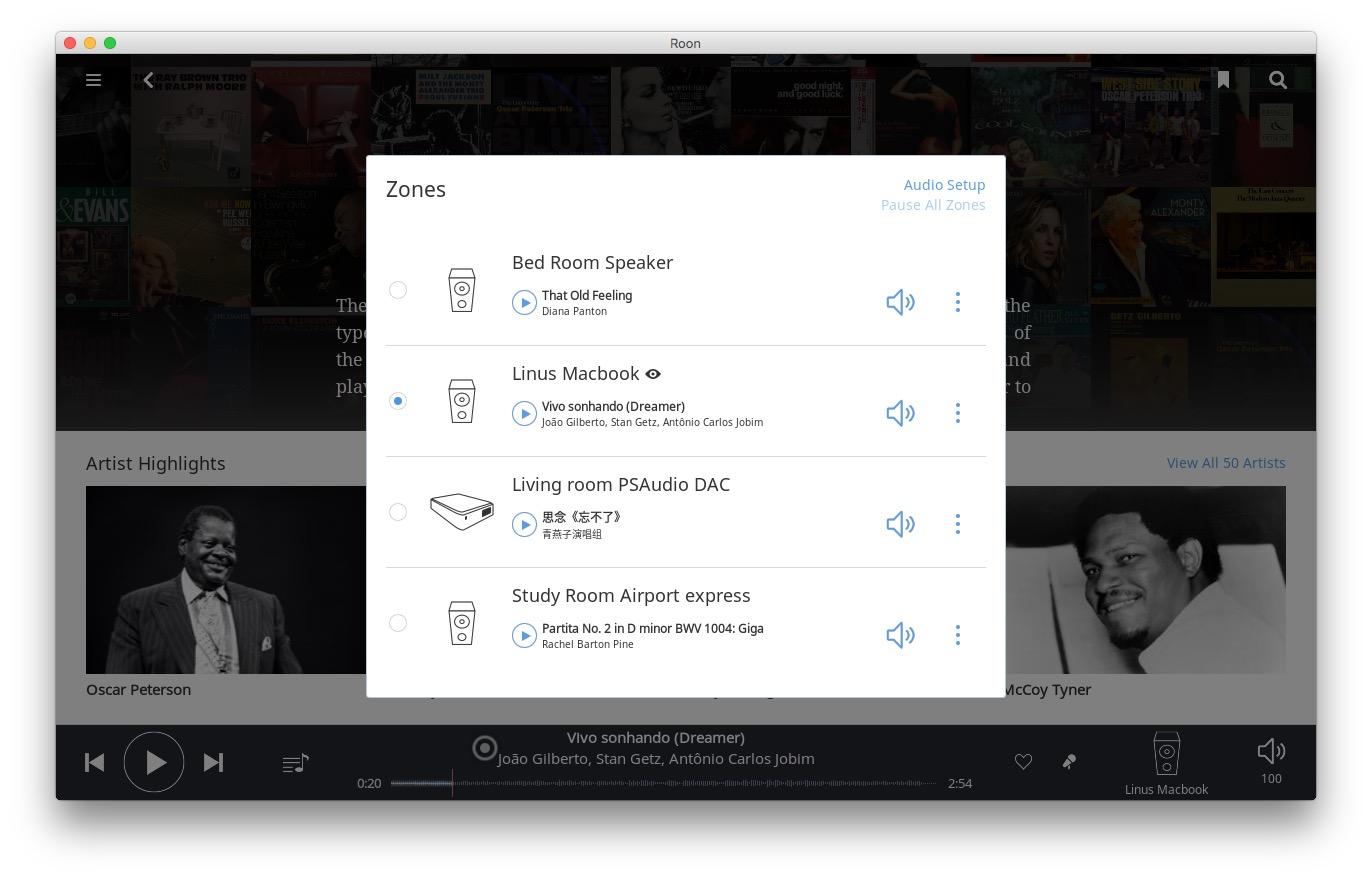 同時輸出至多個裝置
音量調整
獨立調整各裝置曲目
DEMORoon 隨選播放
使用 Roon 打造多房串流環境
Roon 讓家中每個角落皆有聲有色
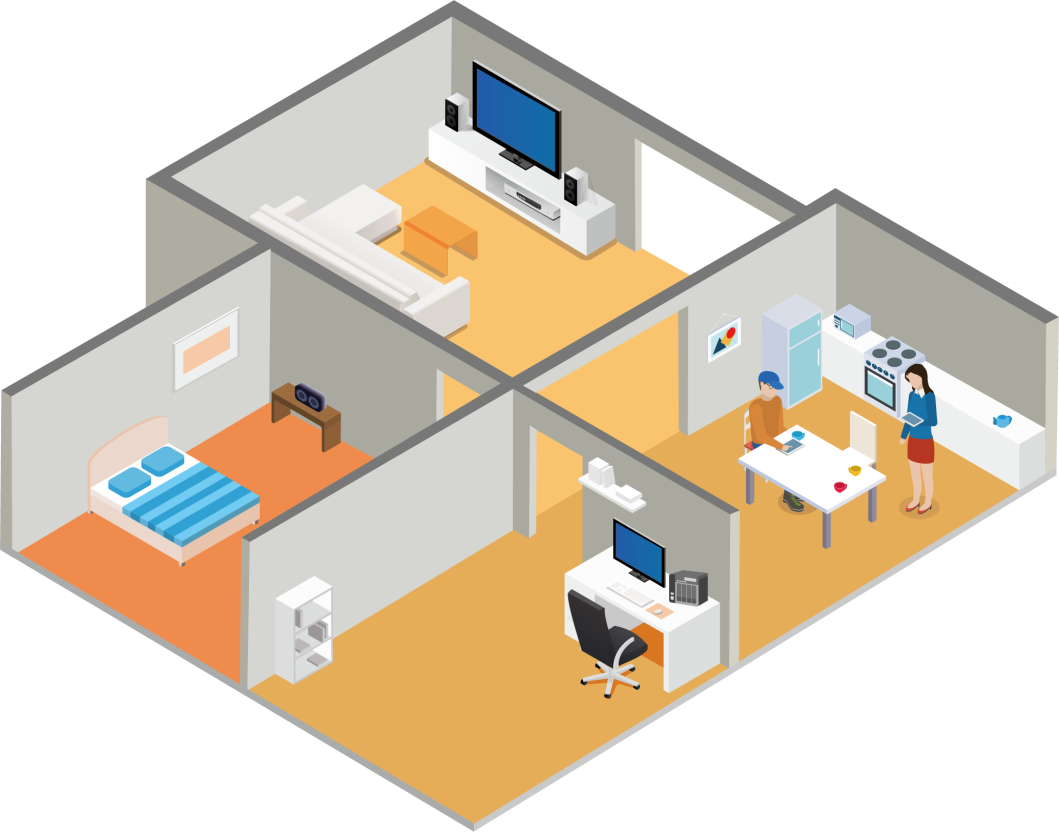 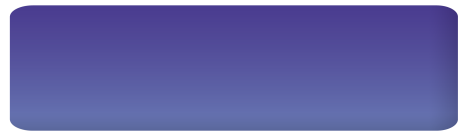 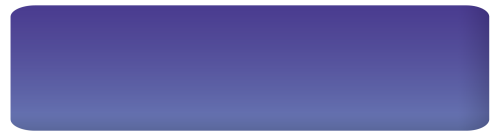 客廳音響 (Output)
Apple TV (Output)
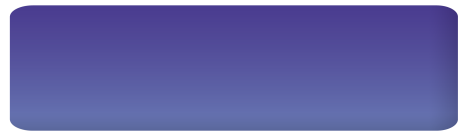 USB DAC (Output)
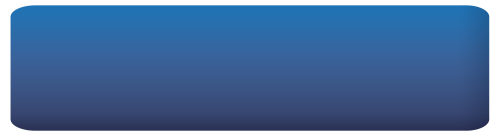 iOS/Android (Control)
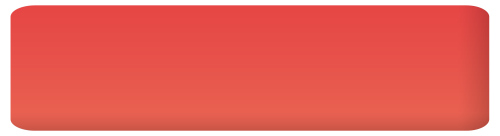 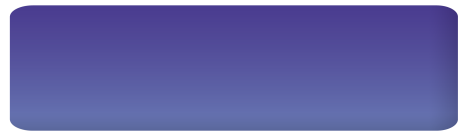 QNAP NAS (Roon Core)
臥室音響 (Output)
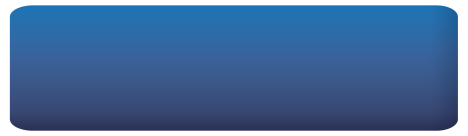 PC (Control)
Roon ft. QNAP NAS - 多房串流示意
[Speaker Notes: Multizone,
一張release computer
雙NAS的情境]
Roon ft. QNAP NAS - 進階版配置
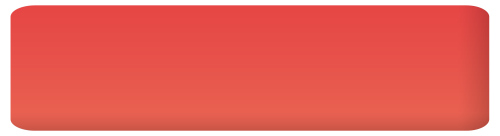 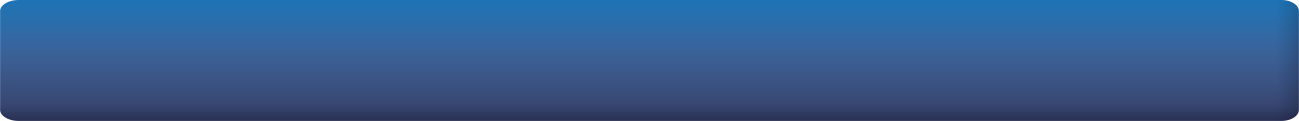 視聽室
獨立隔間
QNAP NAS (核心)
無風扇QNAP NAS (輸出)
USB DAC(輸出)
擴大機(輸出)
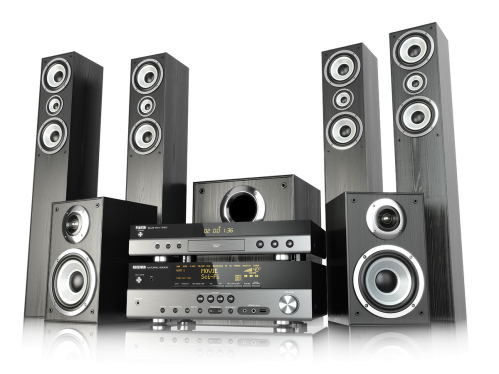 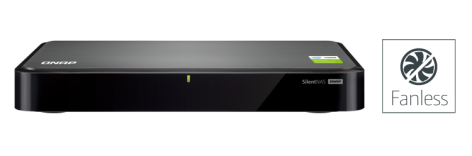 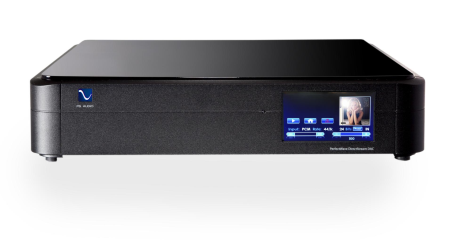 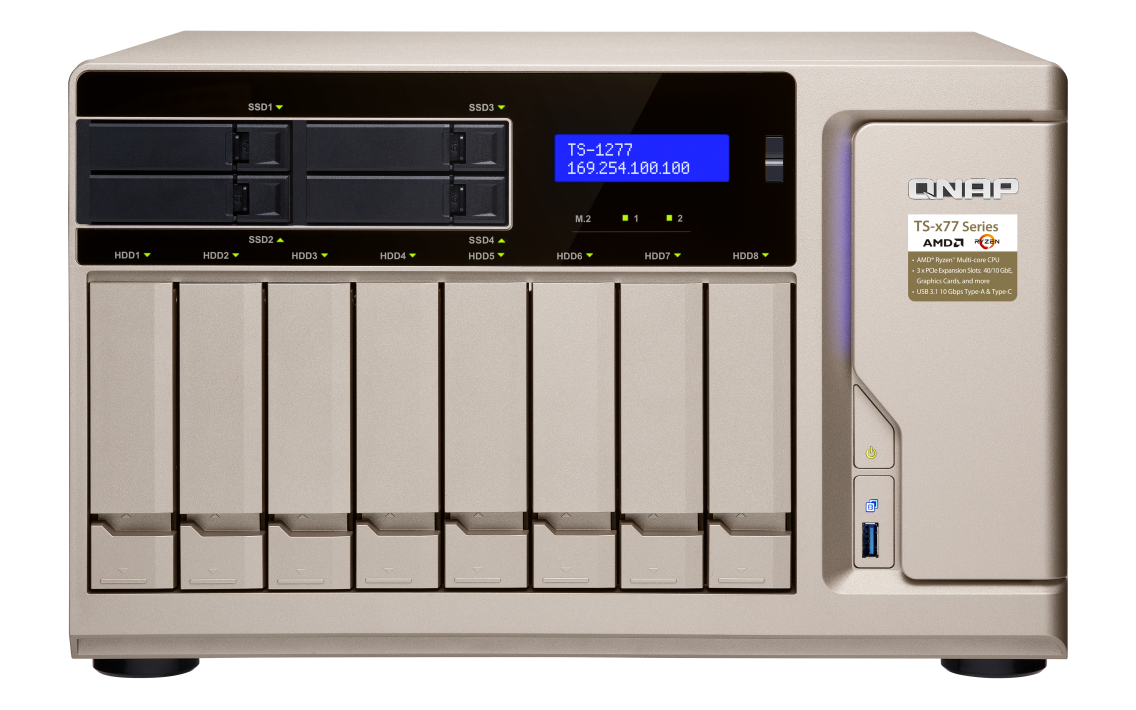 HS-251+
增加NAS作為獨立輸出，將享用更佳音質體驗
TS-1277
[Speaker Notes: 第二台要用Fanless NAS, 免除噪音干擾
第一第二台之間要作空間區隔]
成功案例分享 新竹名展音響旗艦店
影片
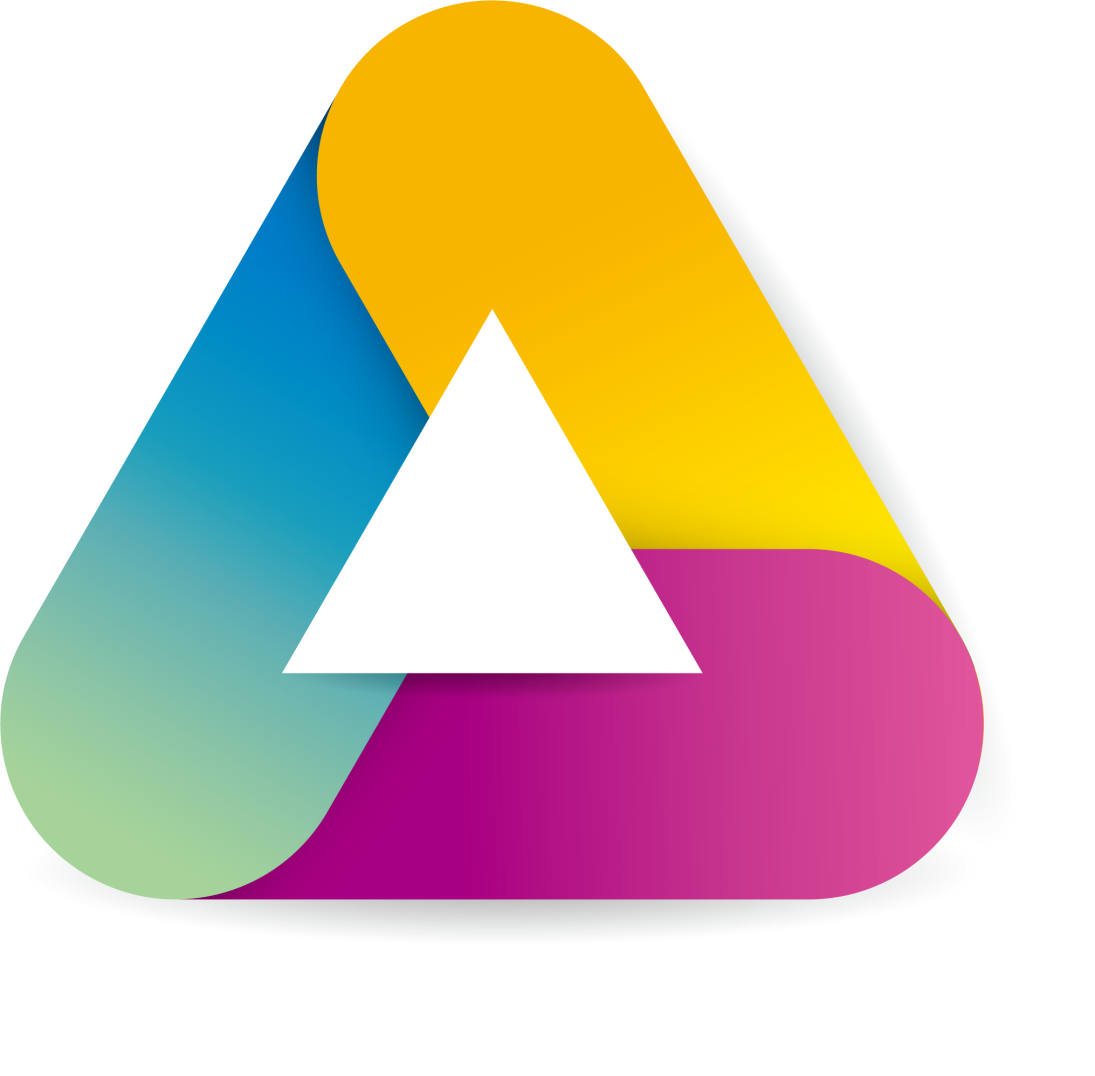 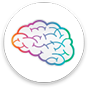 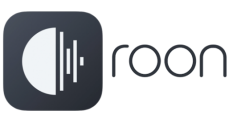 播放軟體
音樂串流
黃金三角組合
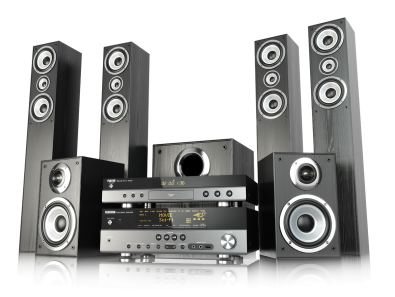 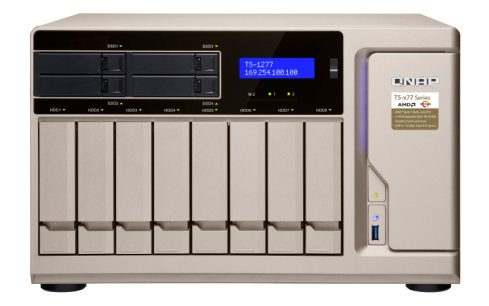 播放裝置
優質儲存裝置
特別感謝
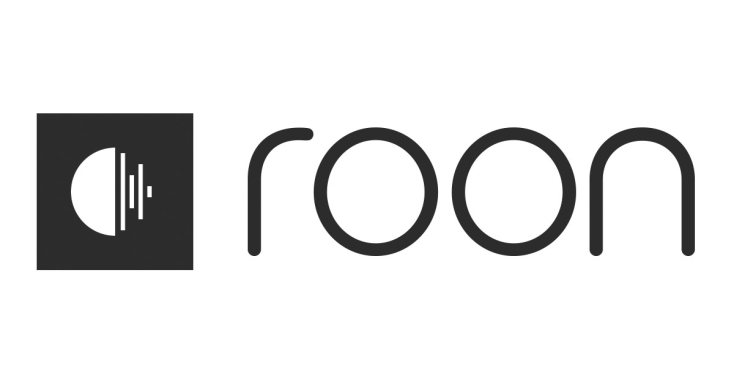 新竹名展音響
旗艦店
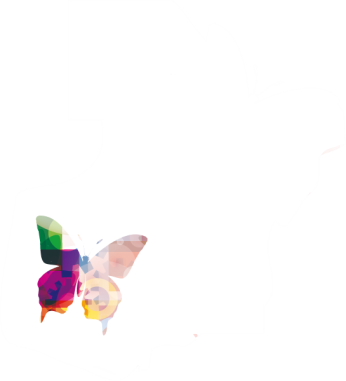 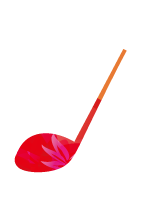 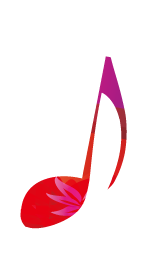 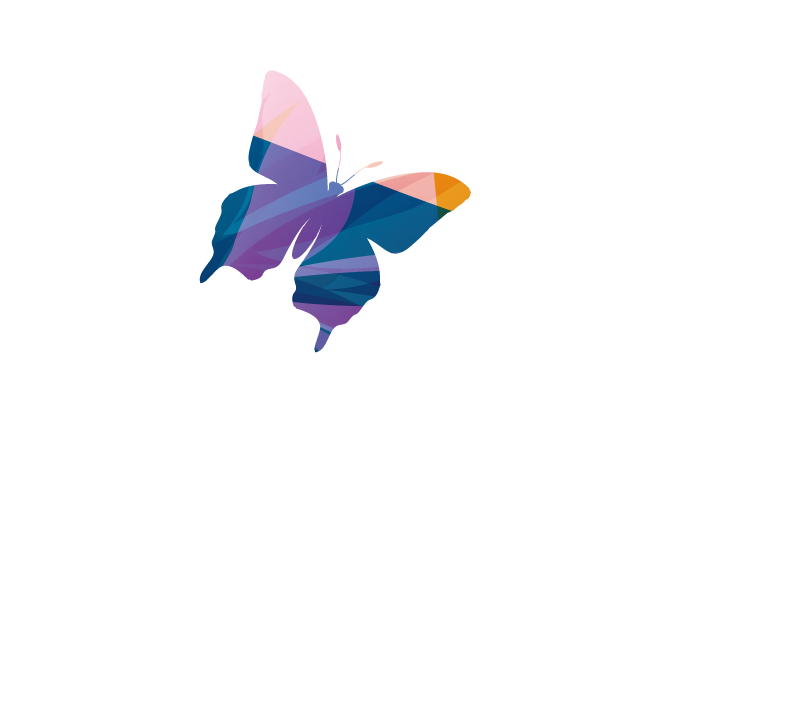 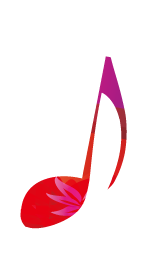 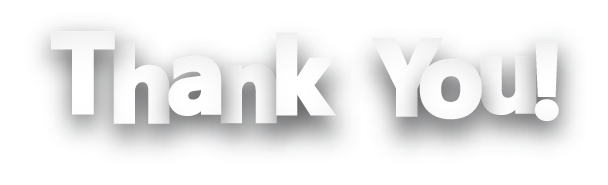 QNAP NAS x Roon 是您最好的選擇